Sociolinguistics ELIng (620)
Week 9
Linguistic Imperialism
“Linguistic imperialism, or language imperialism, refers to “the transfer of a dominant language to other people”.
 The transfer is essentially a demonstration of power — traditionally, military power but also, in the modern world, economic power — and aspects of the dominant culture are usually transferred along with the language.”
It is also known as linguistic nationalism, linguistic dominance, and language imperialism.
The term "linguistic imperialism" originated in the 1930s as part of a critique of Basic English and was reintroduced by linguist Robert Phillipson in his monograph "Linguistic Imperialism" (Oxford University Press, 1992).
In that study, Phillipson offered this working definition of English linguistic imperialism: "the dominance asserted and maintained by the establishment and continuous reconstitution of structural and cultural inequalities between English and other languages.“
 Phillipson viewed linguistic imperialism as a subtype of linguicism.
Linguicism
Linguicism is discrimination based on language or dialect: linguistically argued racism.
 It's also known as linguistic discrimination. 
The term was coined in the 1980s by linguist Tove Skutnabb-Kangas, who defined linguicism as "ideologies and structures that are used to legitimate, effectuate and reproduce an unequal division of power and resources between groups which are defined on the basis of language."
Why do we need to know about linguistic imperialism?
"The study of linguistic imperialism can help to clarify whether the winning of political independence led to a linguistic liberation of Third World countries, and if not, why not.
 Are the former colonial languages a useful bond with the international community and necessary for state formation and national unity internally? 
Or are they a bridgehead for Western interests, permitting the continuation of a global system of marginalization and exploitation?
 What is the relationship between linguistic dependence (continued use of a European language in a former non-European colony) and economic dependence (the export of raw materials and import of technology and know-how)?"
Observations and examples:
Linguistic imperialism may be in operation simultaneously with sexism, racism, or classism, but it refers exclusively to ideologies and structures where language is the means for effecting or maintaining an unequal allocation of power and resources.
 This could apply, for instance, in a school in which the mother tongues of some children, from an immigrant or indigenous minority background, are ignored, and this has consequences for their learning.
 Linguistic imperialism is also in operation if a teacher stigmatizes the local dialect spoken by the children and this has consequences of a structural kind, that is, there is an unequal division of power and resources as a result."(Robert Phillipson, Linguistic Imperialism. Oxford University Press, 1992)
Systemic linguicism may appear whenever the official education framework impedes individuals belonging to a particular language group in the exercise of rights enjoyed by other students. 
Fundamentally, linguicism is a matter of depriving people of power and influence due to their language."
English- An Example of Linguistic Imperialism
“English fulfils its own destiny as Churchill’s “ever conquering language”. With every shift in international politics, every turn of the world’s economies, every media development and every technological revolution, English marches on.” (Jenkins, 2008).

In our time, the global expansion of English has often been cited as the primary example of linguistic imperialism.
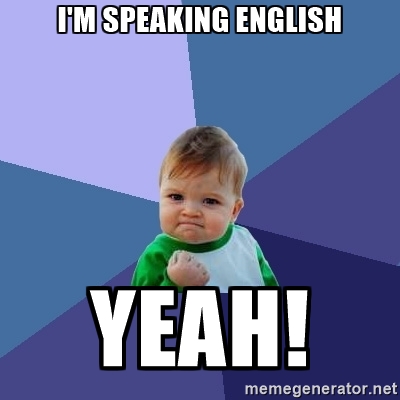 Promotion of Prestige Varieties of English
"In English teaching, varieties deemed more 'native-like' are promoted as more prestigious for learners while 'localized' varieties are stigmatized and suppressed (see Heller and Martin-Jones 2001). For example, in many post-colonial countries like Sri Lanka, Hong Kong, and India, schools insist on teaching British or American English. The varieties used in everyday life, such as Sri Lankan, Chinese, or Indian English are censored from classroom use."
Pros and Cons of Linguistic Imperialism
Pros
Cons
Globalization
Opportunities to flourish
Rise of Lingua franca: a common language used by people of diverse backgrounds to communicate with each other. Can also be called universal language
Attitudinal shift
Promotes class system in society
Encourages discrimination
Language abandonment- Death of weak languages
Abandonment of culture and heritage. 
“Linguistic imperialism is a sub type of cultural imperialism. it permeates all other types of imperialism since language is the means used to mediate and express them.”
Success is measured in terms of fluency in language of power
Robert Phillipson’s take on Linguistic Imperialism
Look at the pros and cons of the spread of English as a global language and its impact on cultures and diversity.
https://youtu.be/c3TJe4jnqFo
Language Attitudes
Imagine you are sitting at home and the phone rings. You answer it and ﬁnd yourself talking to a stranger on the other end of the line. What are you thinking as you listen to them?
Within minutes or even seconds, you probably composed quite a detailed picture of who you were talking to. 
Were they male, or female? 
Were they a native speaker of Urdu/English? 
Did they have a strong regional dialect, or could you perhaps only say very vaguely where they come from?
You may also have strong ideas about whether they are ‘nice’, ‘friendly’ and ‘competent’, or whether they are ‘rude’, ‘disinterested’ and ‘stupid’. 
We draw very powerful inferences about people from the way they talk. Our attitudes to different varieties of a language color the way we perceive the individuals that use those varieties. Sometimes this works to people’s advantage; sometimes to their disadvantage
When you talk to someone, you start to form opinions about them, sometimes solely on the basis of the way they talk (Chambers 2003: 2–11)
Obiols defines attitude as a ‘mental disposition towards something”. It acts as a bridge between opinion and behaviour.
Ryan defines language attitudes as “as any effective, cognitive, or behavioral index of evaluative reactions towards different language varieties and speakers.” 
The study of language attitudes is important for sociolinguistics because it can predict a given linguistic behavior: the choice of a particular language in multilingual communities, language loyalty, language prestige.
The major dimensions along which views about languages can vary are social status and group solidarity. 
The distinction of standard and nonstandard reflects the relative social status or power of the groups of speakers, and the forces held responsible for vitality of a language can be contributed to the solidarity value of it.  
Another dimension, called in-group solidarity or language loyalty, reflects the social pressures to maintain languages/language varieties, even one without social prestige.
Fasold suggests that attitudes toward a language are often the reflection of attitudes towards members of various ethnic. People’s reactions to language varieties reveal much of their  perception of the speakers of these varieties
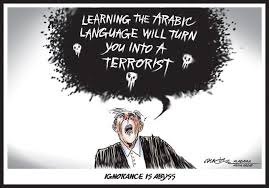 How to measure Language Attitude
A language attitude can be positive or negative. In reality, some people may also hold a neutral attitude. 
To measure attitude toward a language and its speaker, there are two methods to be applied. 
A direct method is a measuring language attitude by asking questions in an interview or by giving a questionnaire to fill in by some respondent. In this method an interviewer asks questions to which the responses will directly state the interviewees language attitude. The questions asked can be in an interrogative structure such as will you study English instead of Chinese if you have to go and live in an Asian country? Or open ended questions like why do you choose to study English?
‘Danish is not a language, but a throat disease,’ wrote one Norwegian respondent in reply to a 1950s postal questionnaire asking for Scandinavian people’s opinions of the relative aesthetic qualities of Swedish, Danish and Norwegian.
An indirect method is a method to measure someone’s language attitude. This method is applied in the way that the participants are not aware that their attitudes are being measured. The most popular type is named the matched guise technique.
The matched-guise test is a sociolinguistic experimental technique used to determine the true feelings of an individual or community towards a specific language, dialect, or accent. This experiment was first introduced by Wallace Lambert and his colleagues at McGill University in 1960s to determine attitudes held by bilingual French Canadians towards English and French 
Researches that used this method did an experiment to get their informants judge speakers personalities based on recorded speech they hear.
This technique involves asking interviewees to evaluate the personal qualities of speakers whose voices are recorded on tape, whereby the same speaker uses different linguistic varieties. Thus, the interviewees evaluate the personal qualities of the individuals recorded – without knowing that it is the same person
Conclusion
Based on the explanation above, we can conclude that language attitude is the feeling that people can feel to respond another language. Language attitude can be also defined as people’s respond when another speaks to them. Someone can show different attitude in communication. Besides, people can show positive or negative attitude. for instance, Javanese is no longer use their own language because of some problems. It can be caused because the societies do not let them to use such the language.
There are some factors that can influence the language attitude, as follows. 
The prestige and power of the language
Historical background of nations: Some middle east people may not want to study English because they learn from their history that Western people were Colonialist
The social and traditional factor: In the society where a diglossic situation is found the higher variety of the language is normally considered as a better form than the lower one.
The language internal system: People often show positive attitude towards learning a language because the grammar, pronunciation, and vocabulary are relatively easy.
Political and social sentiment.